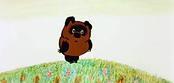 Тренажёр – раскраска «Подарок Вини – Пуху»Английский язык, 2 класс
Автор: Глущенко Надежда Игоревна
 учитель английского языка
МКОУ Песковская ООШ, 
Воронежская область
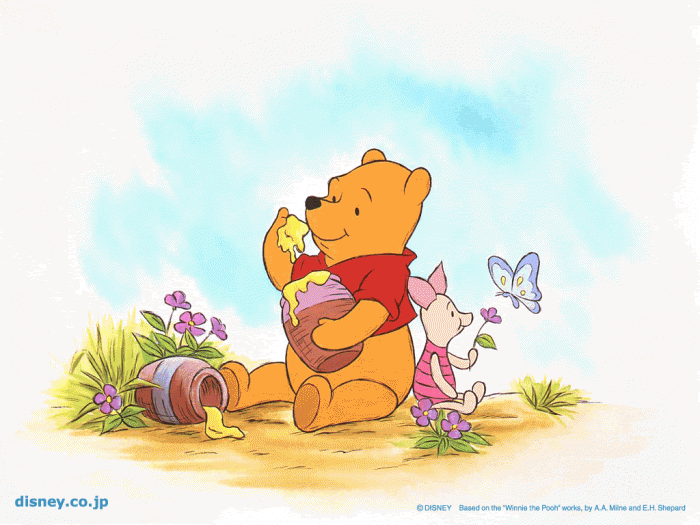 Здравствуй, дорогой друг!  Вини – Пух пригласил тебя на день рождения.  Выбери правильный цвет  и подари ему шарик. Если выберешь верно, перейдёшь к следующему заданию.Желаю тебе удачи!
green
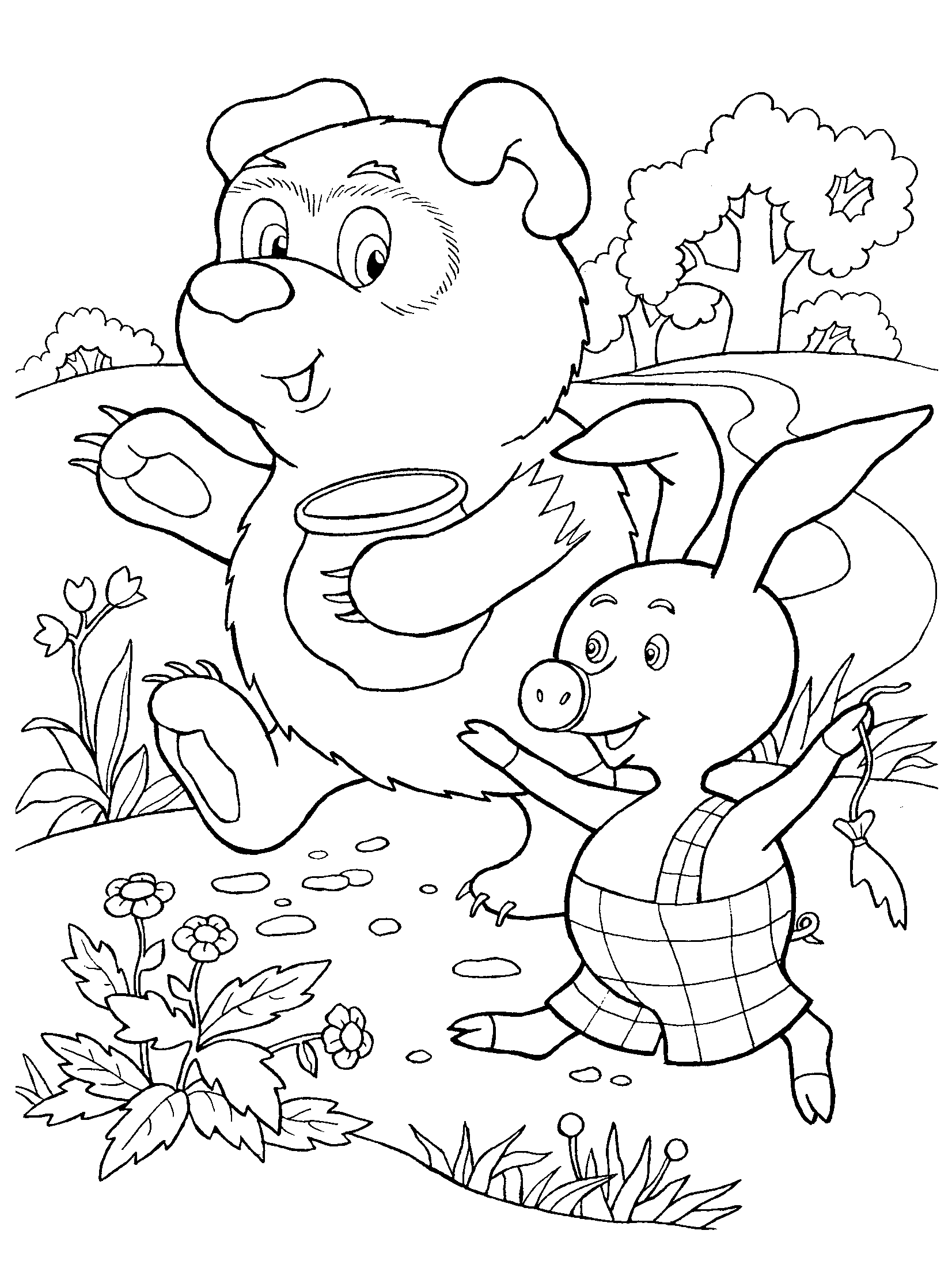 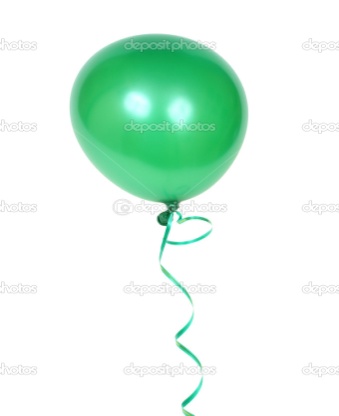 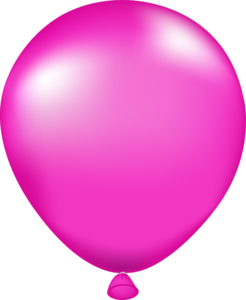 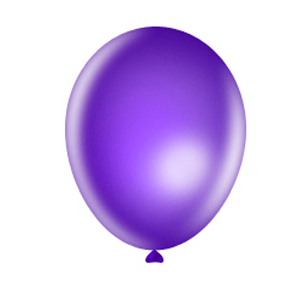 blue
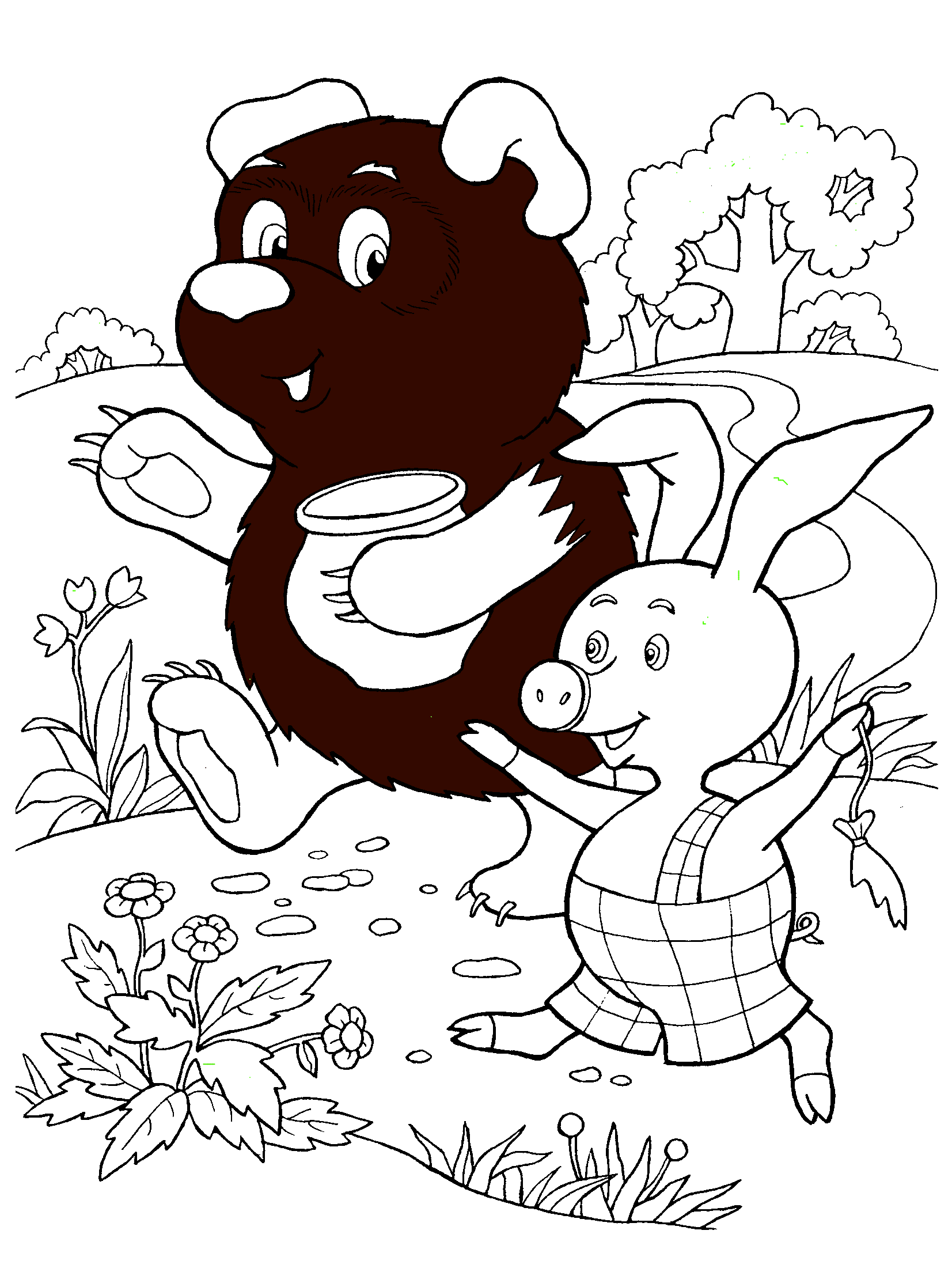 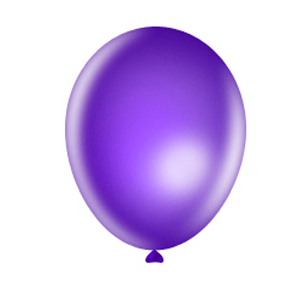 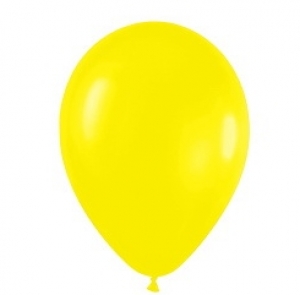 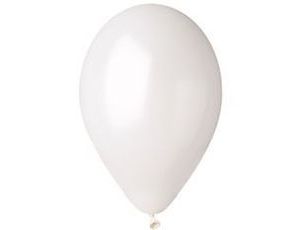 pink
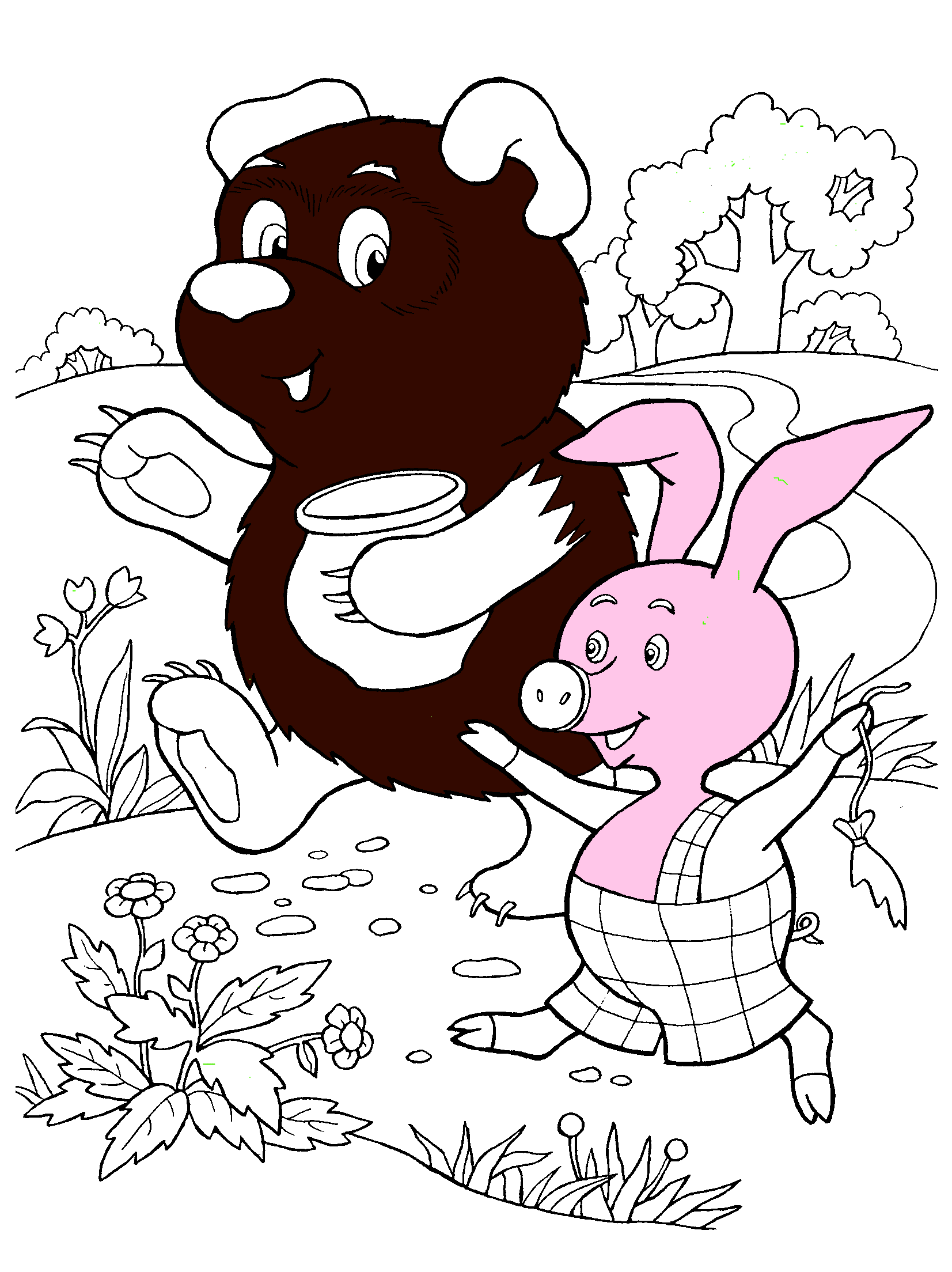 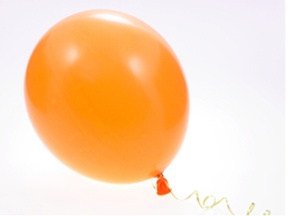 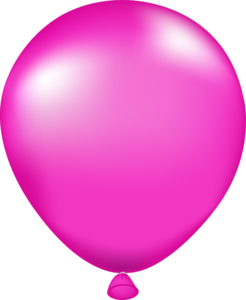 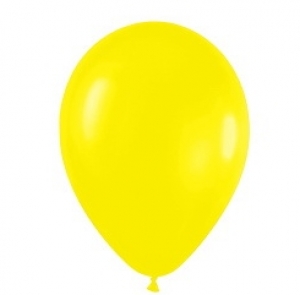 orange
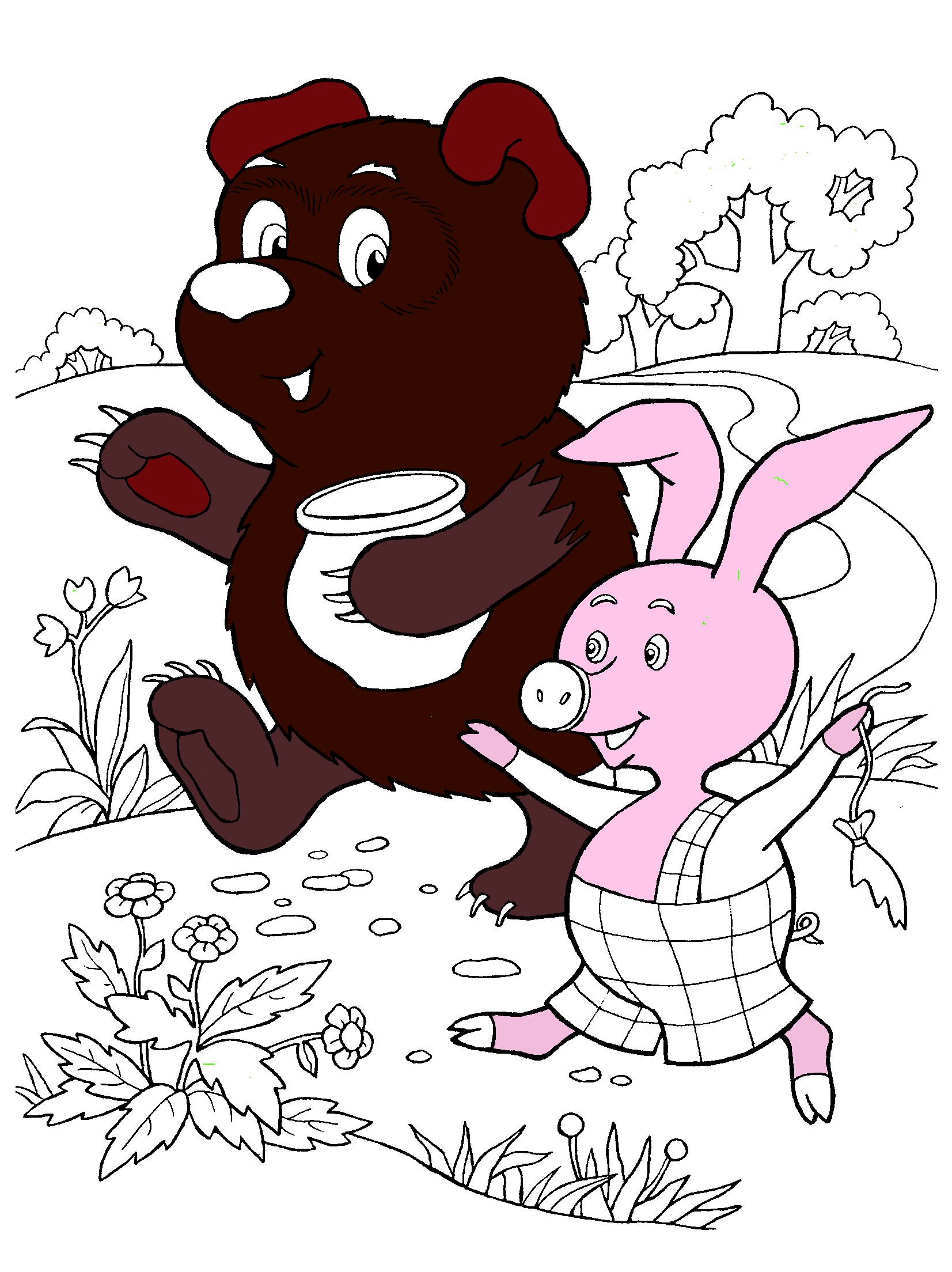 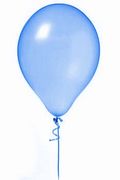 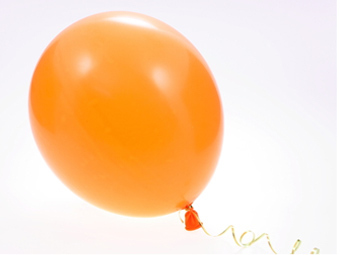 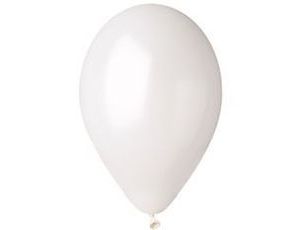 yellow
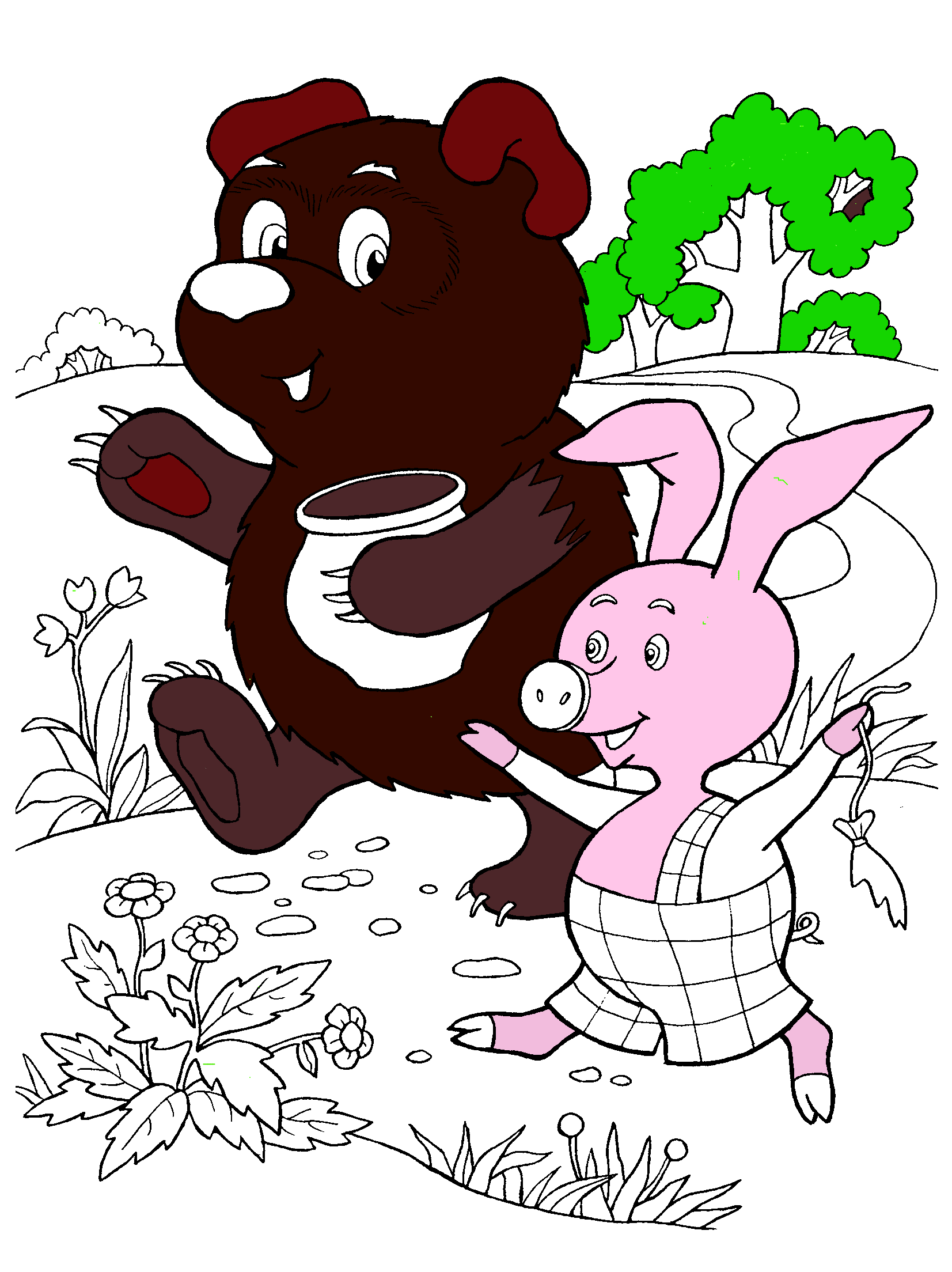 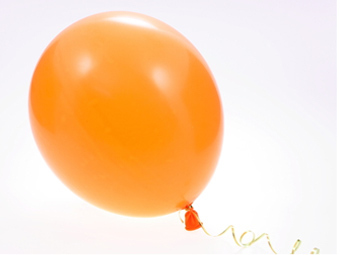 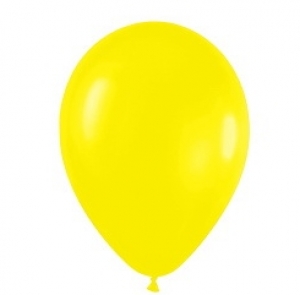 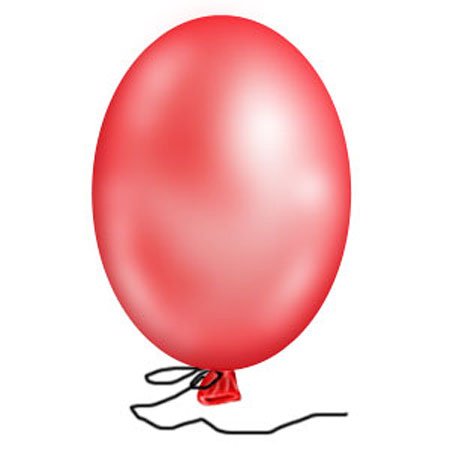 white
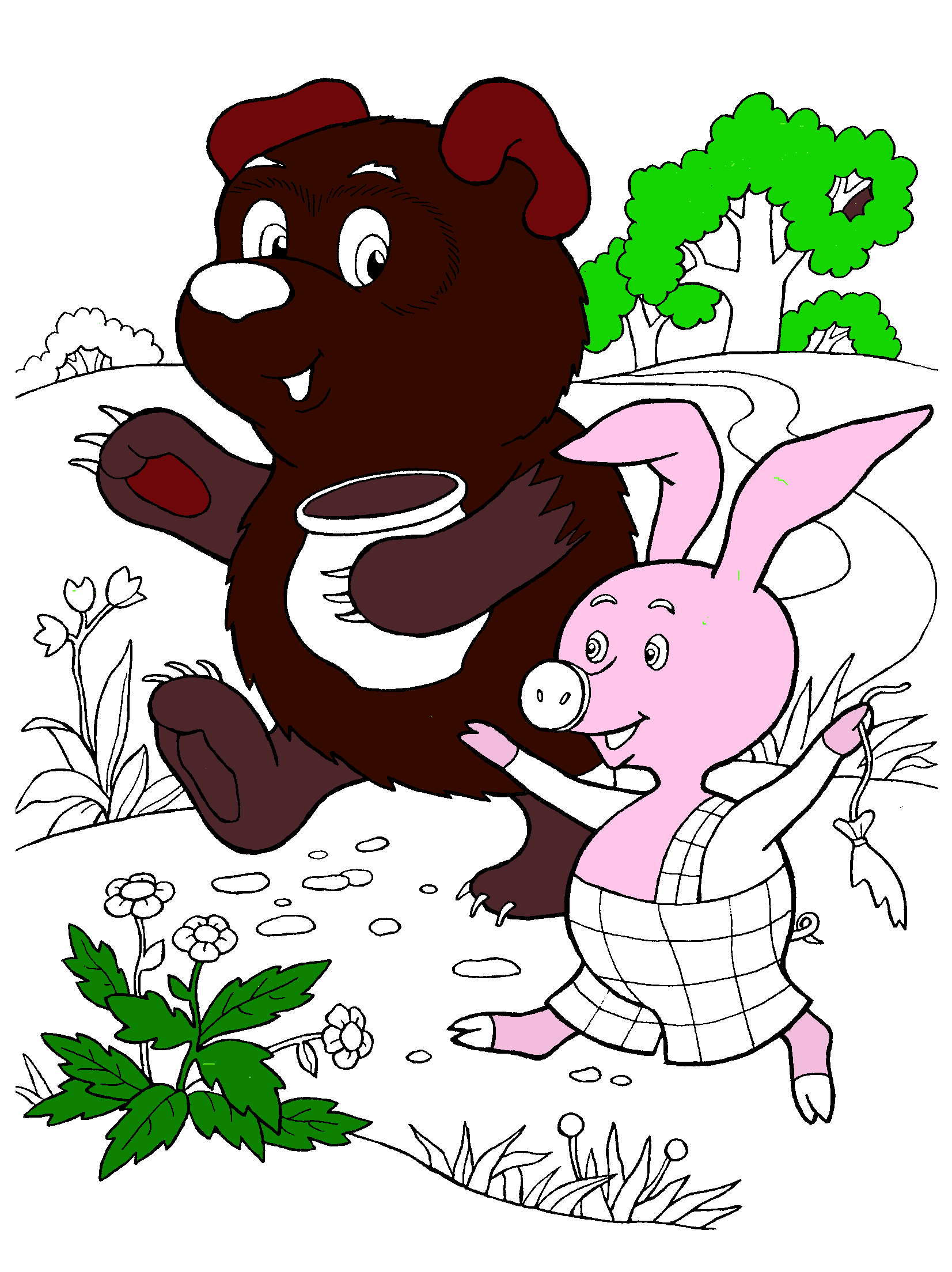 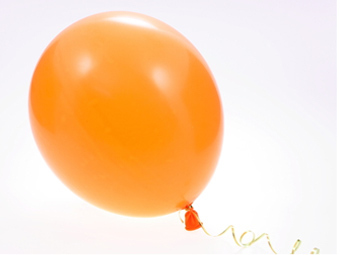 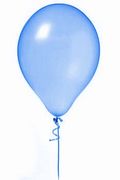 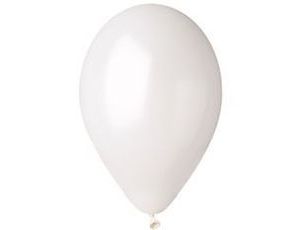 brown
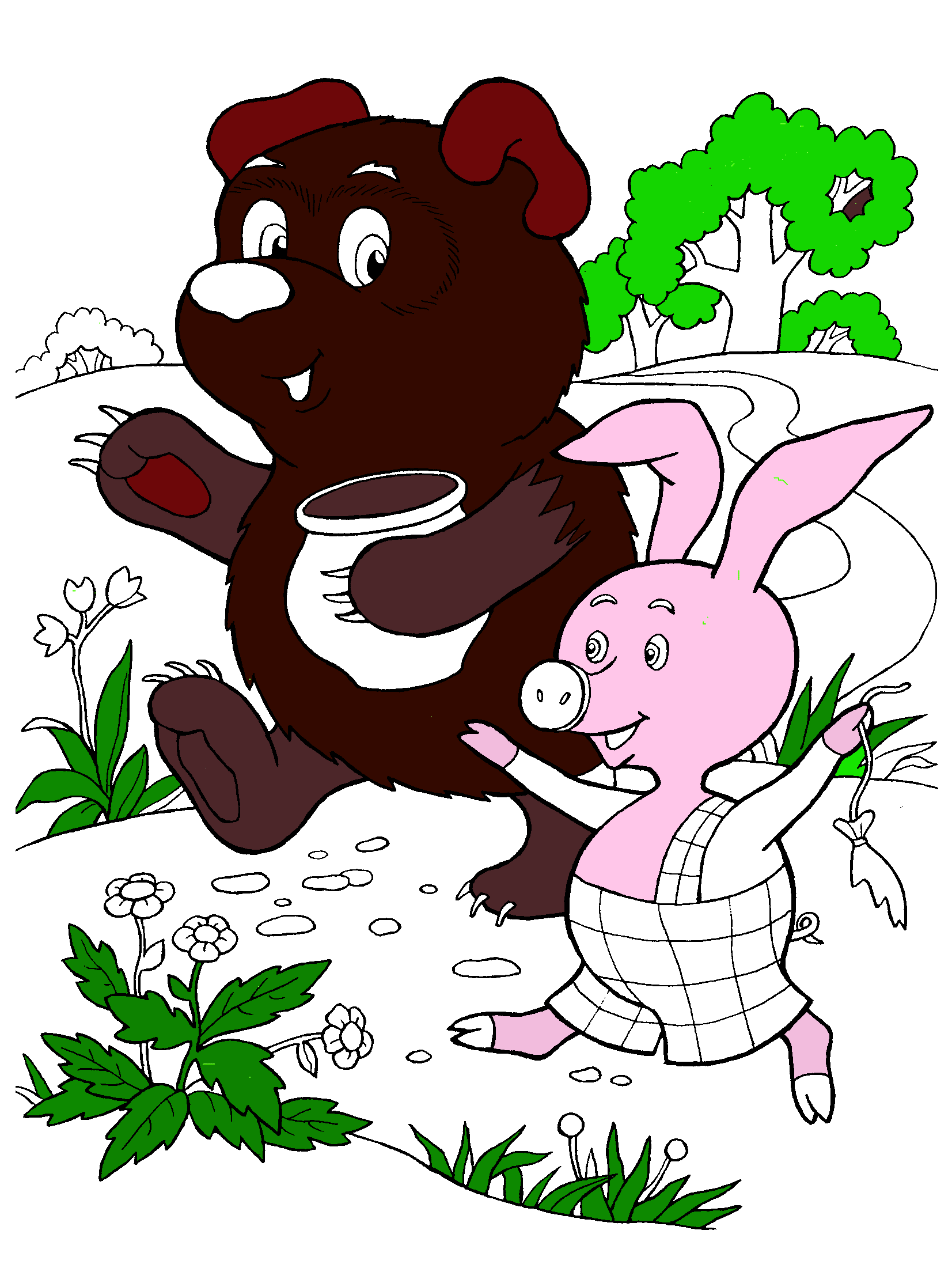 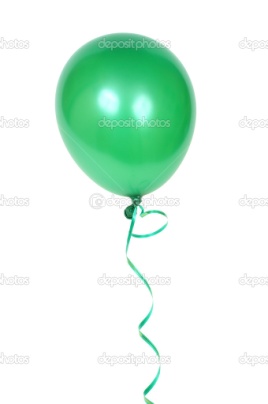 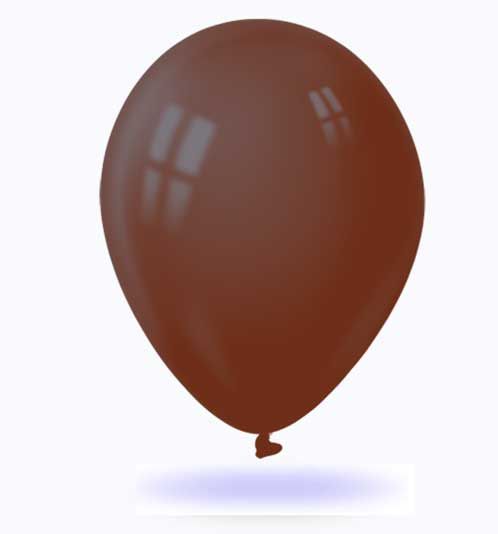 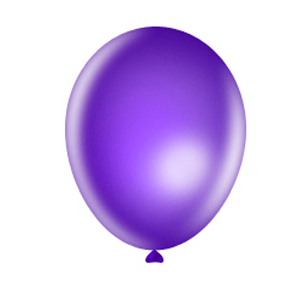 black
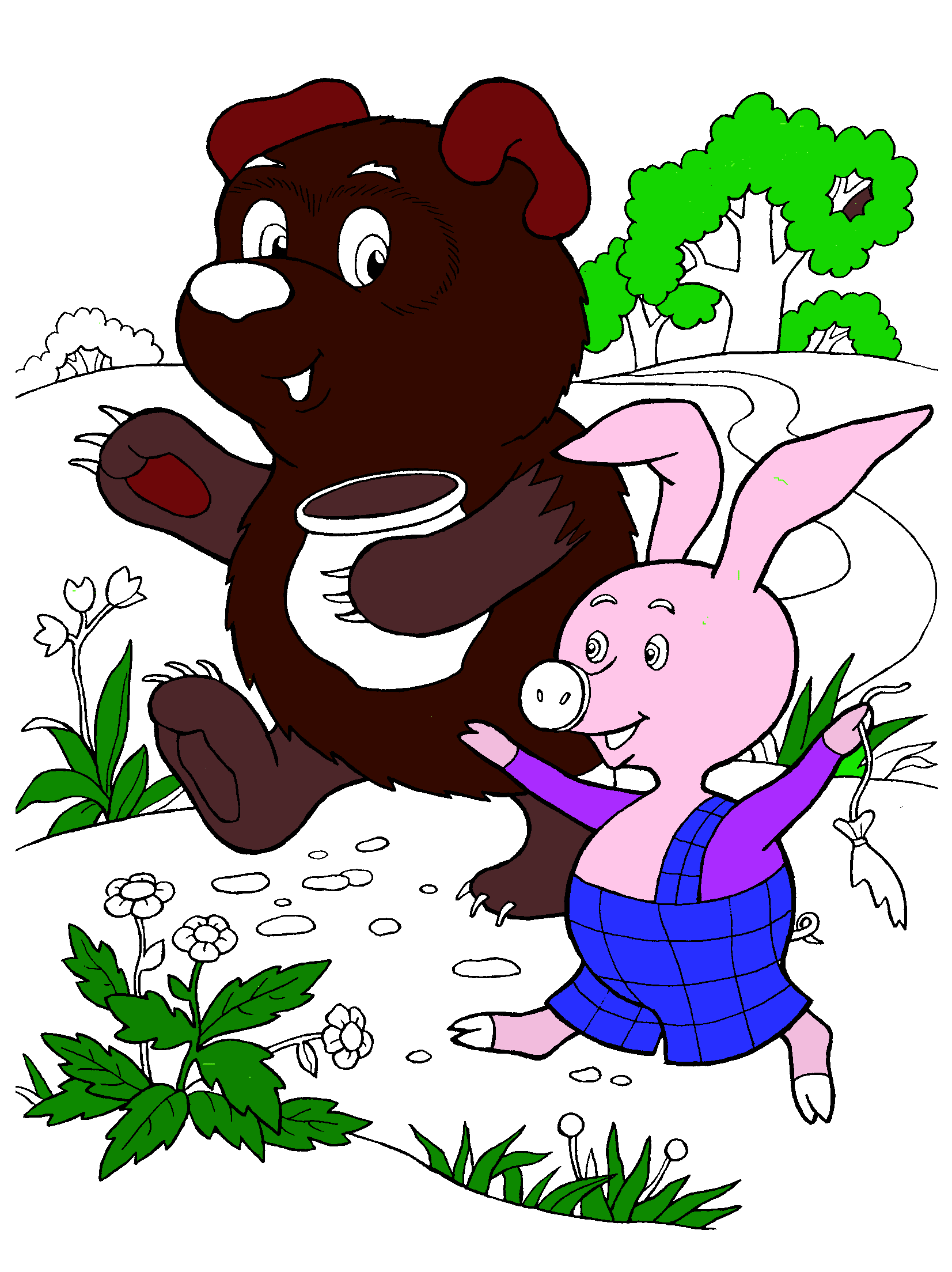 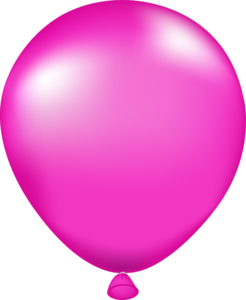 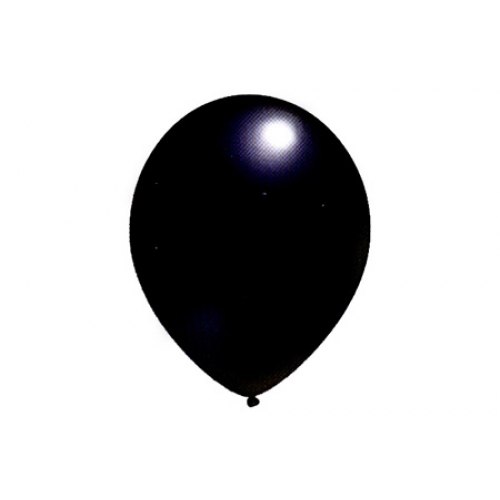 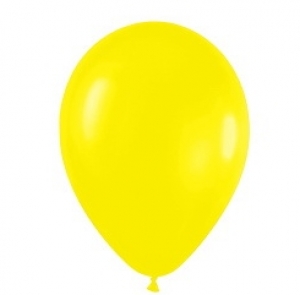 violet
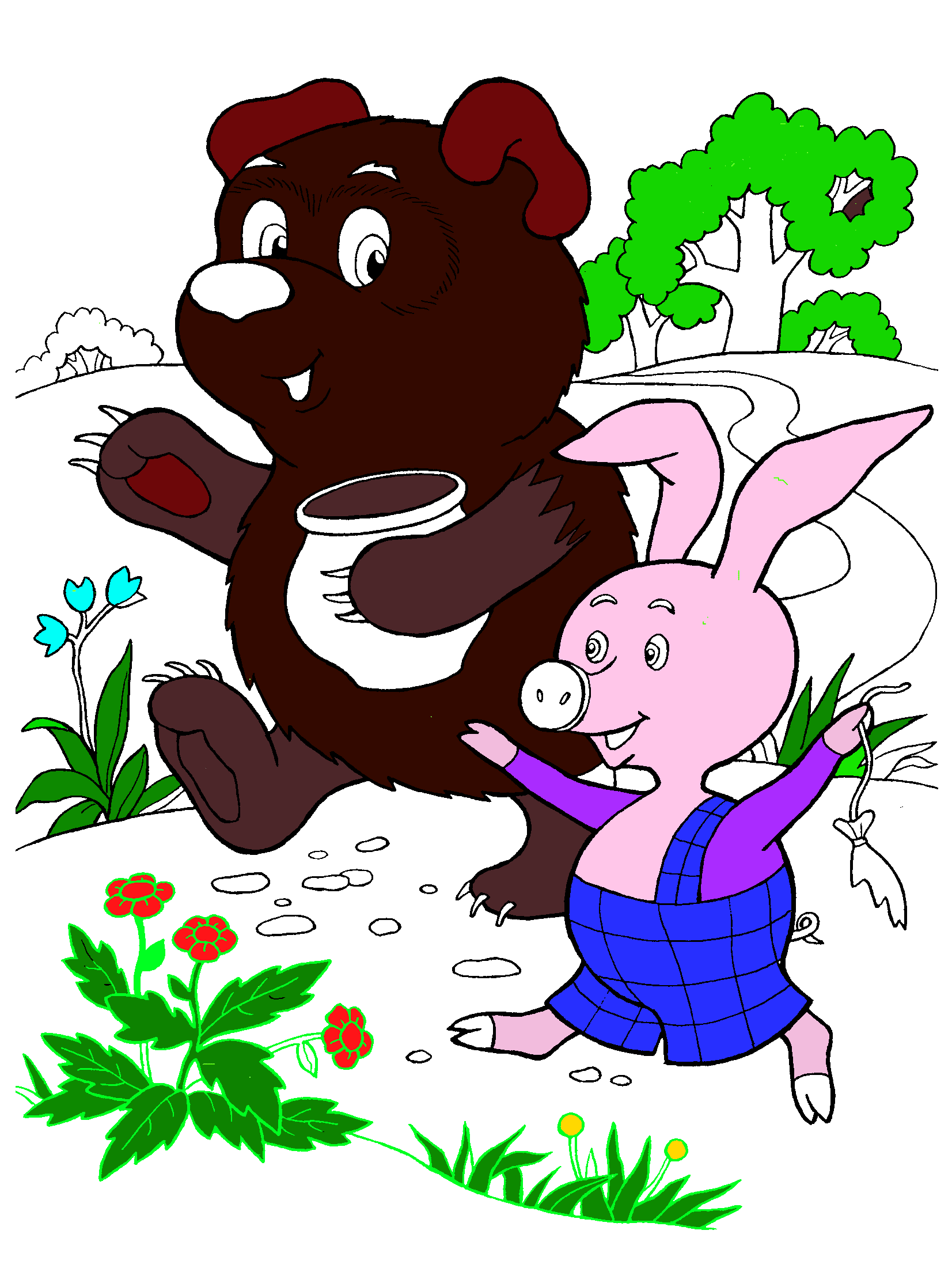 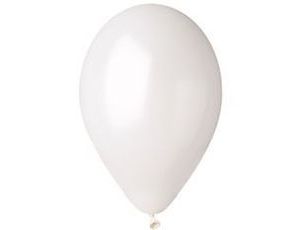 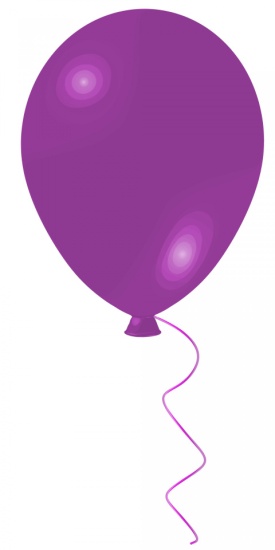 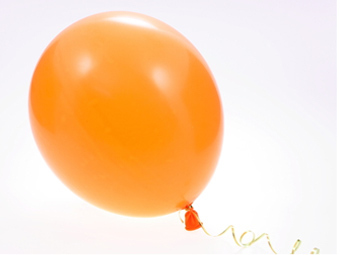 blue
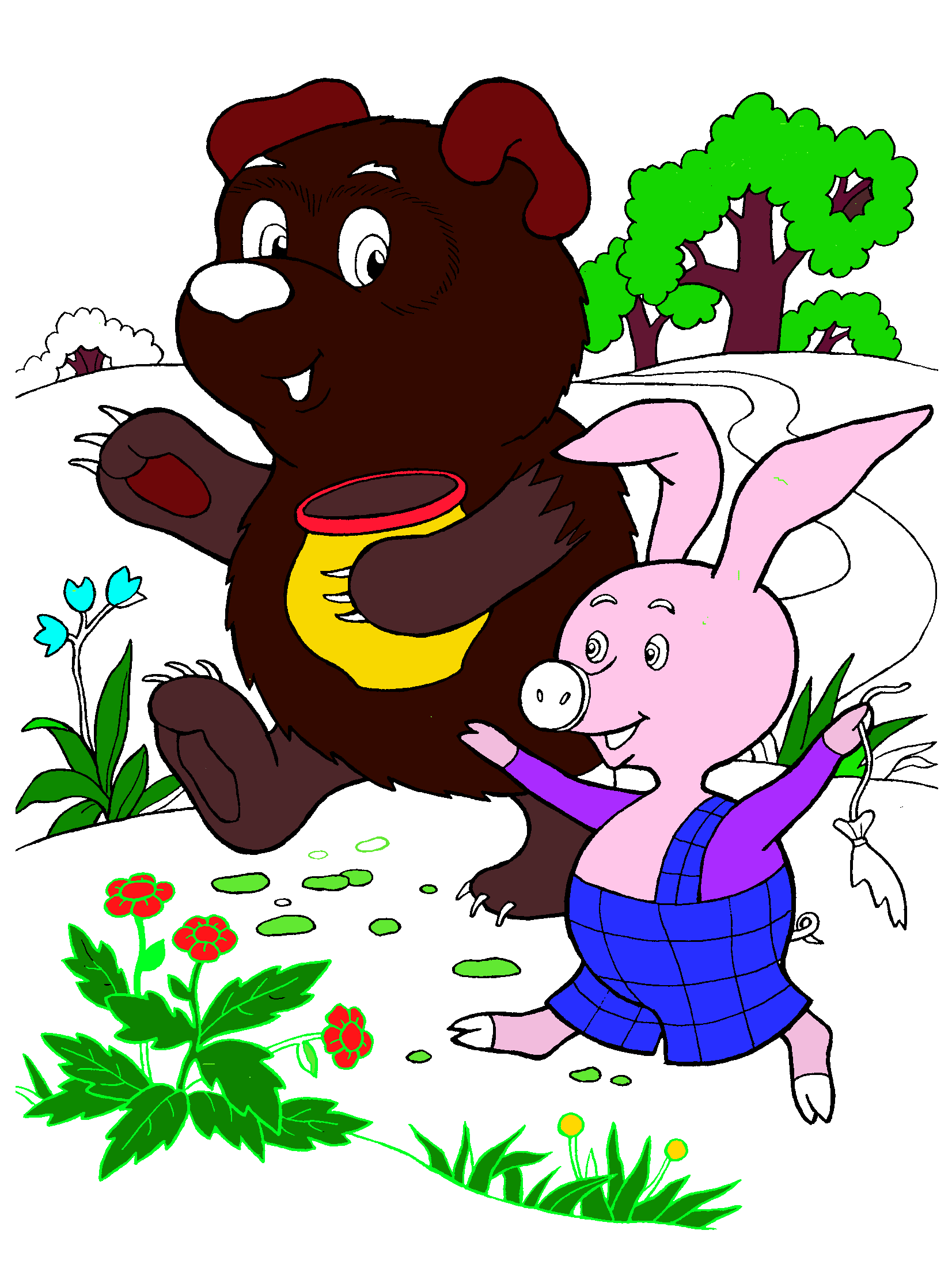 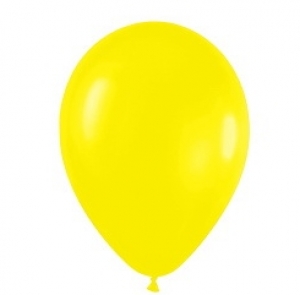 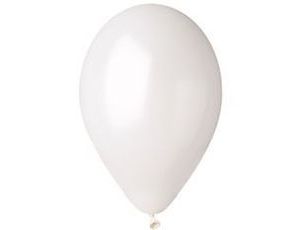 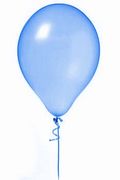 grey
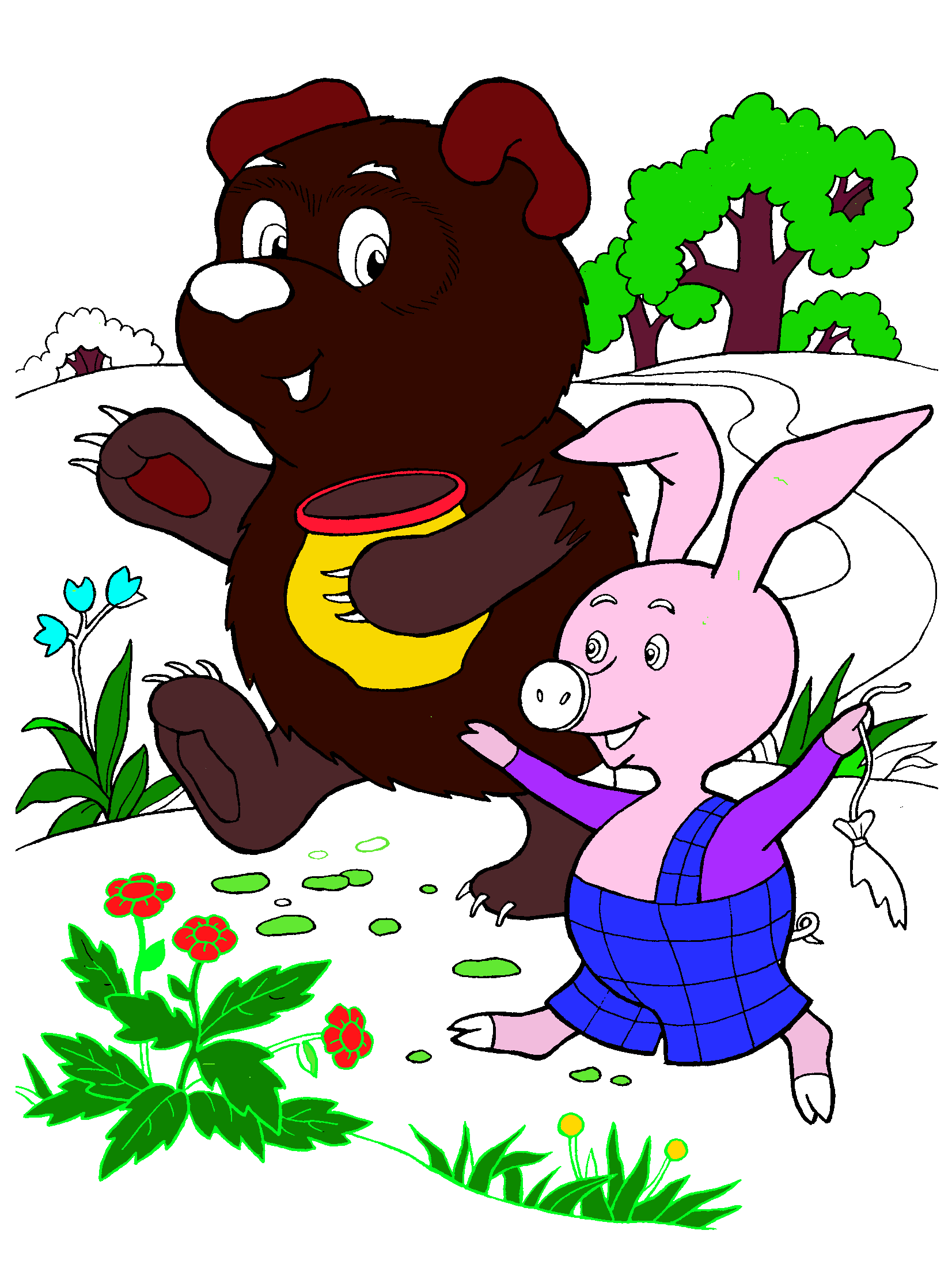 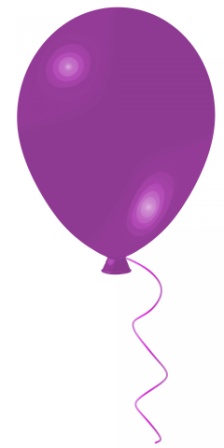 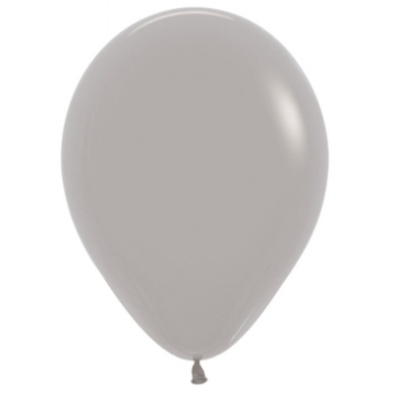 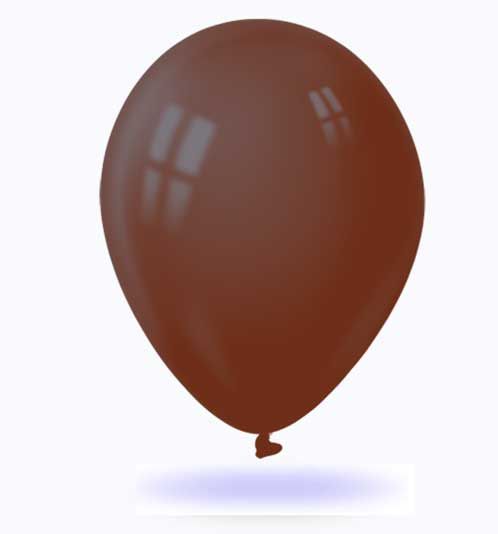 red
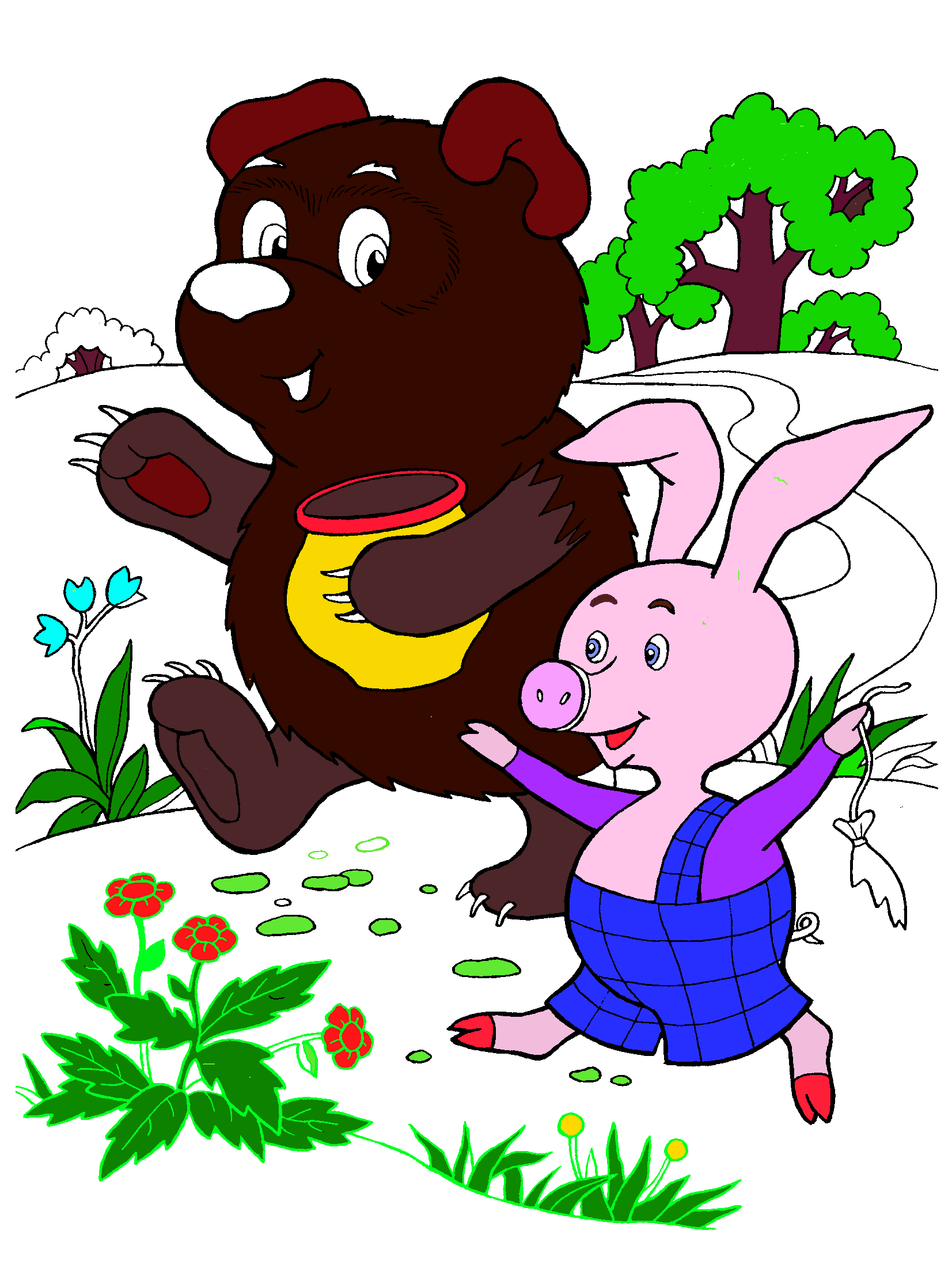 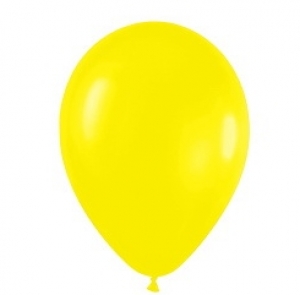 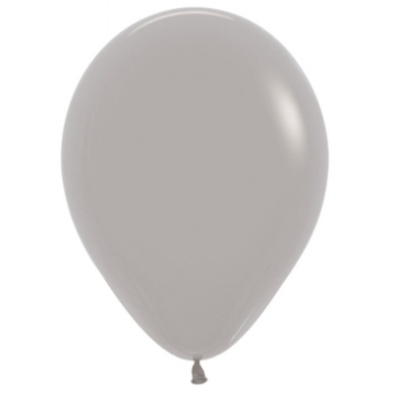 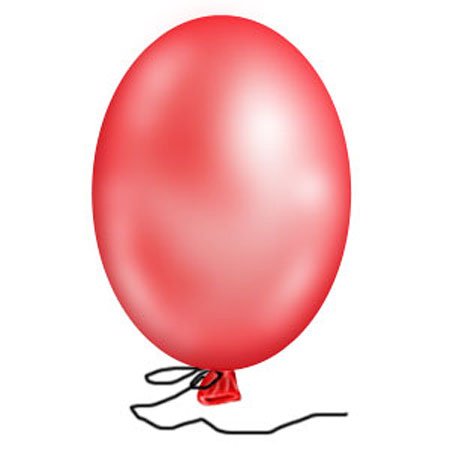 yellow
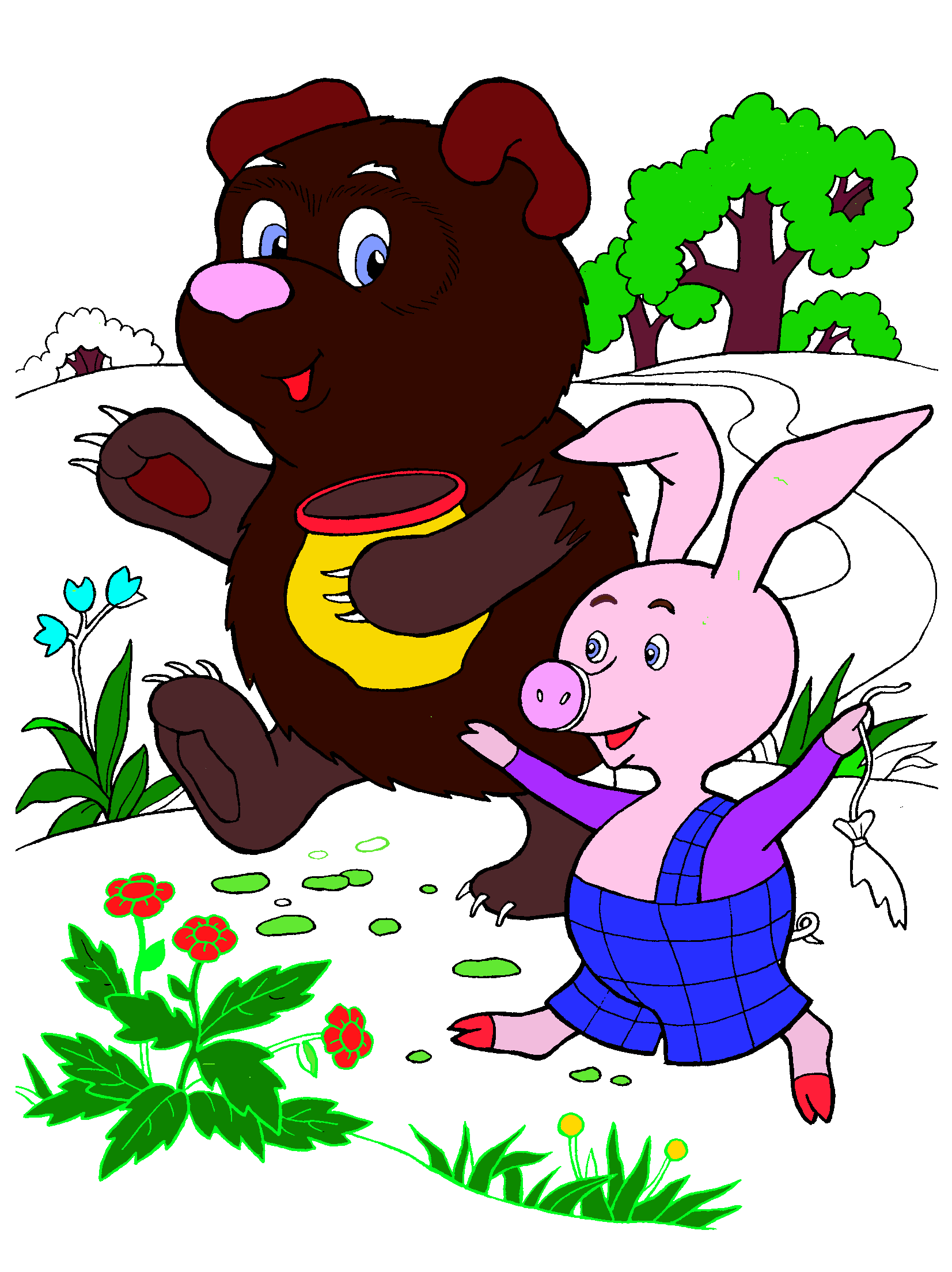 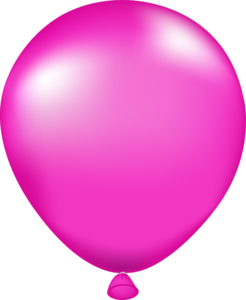 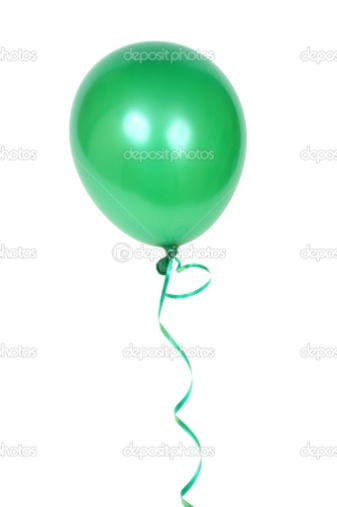 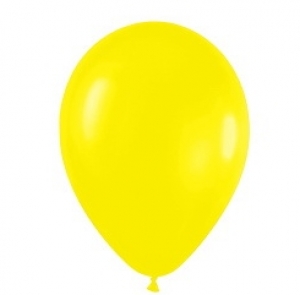 brown
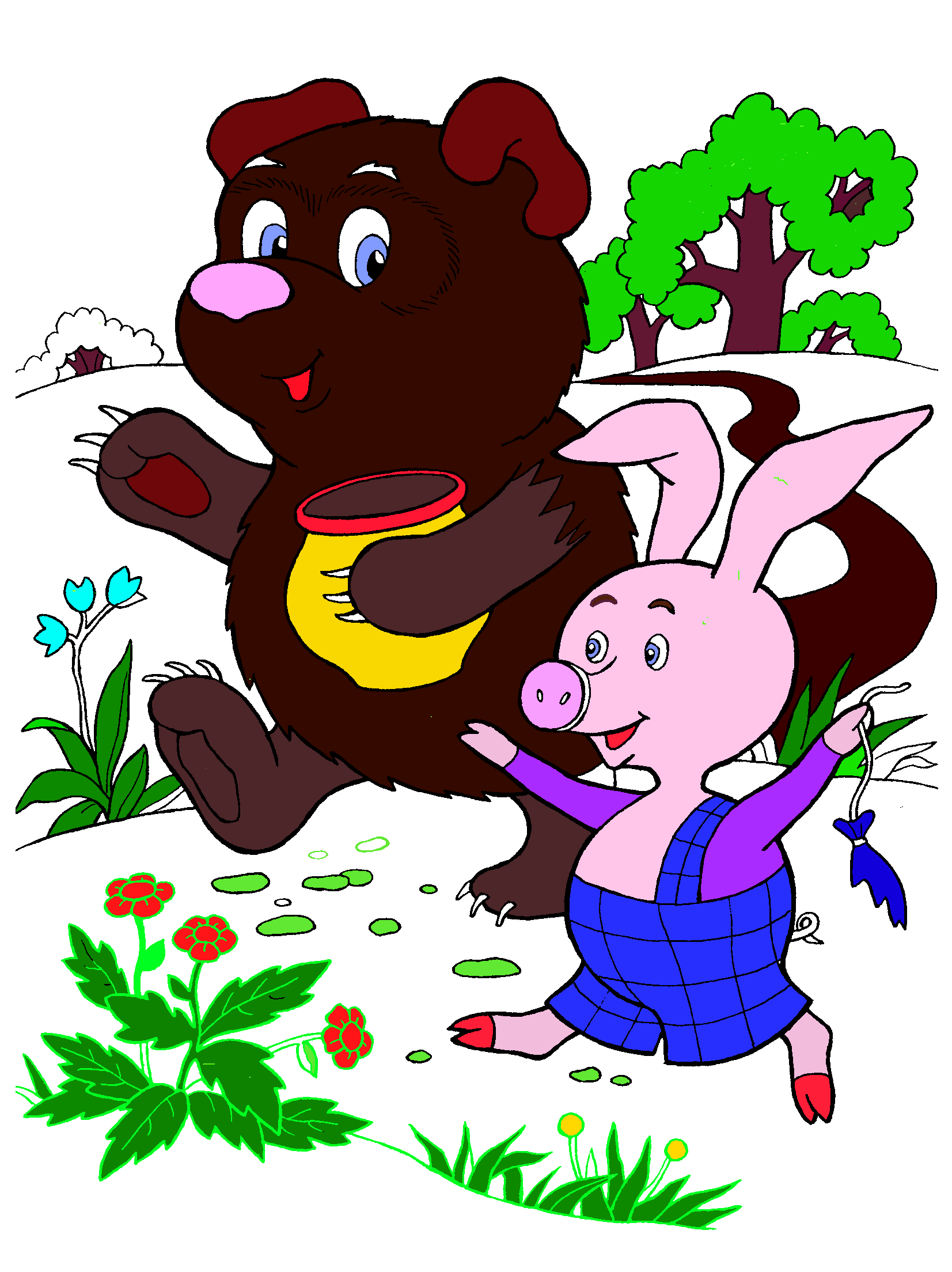 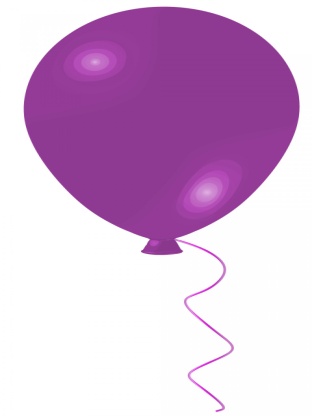 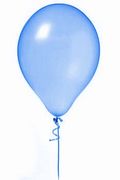 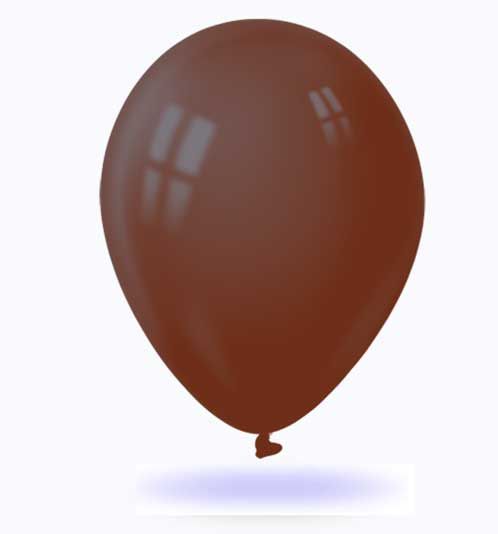 orange
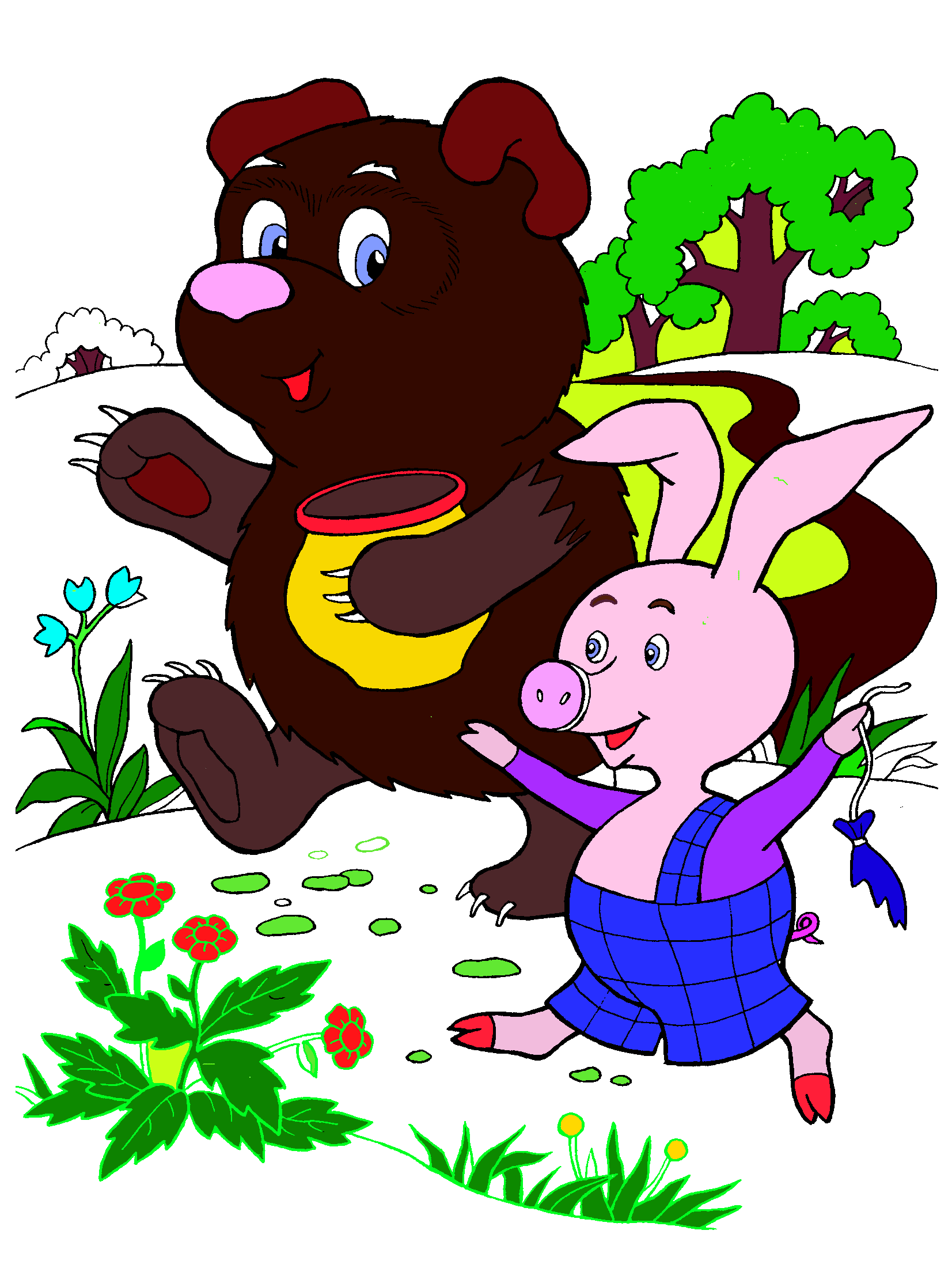 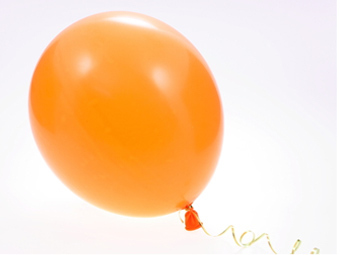 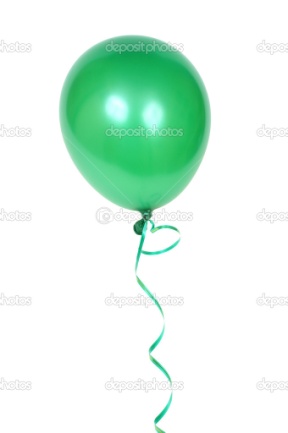 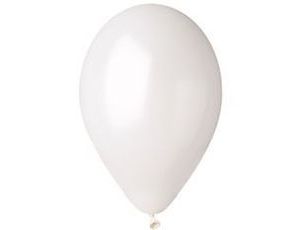 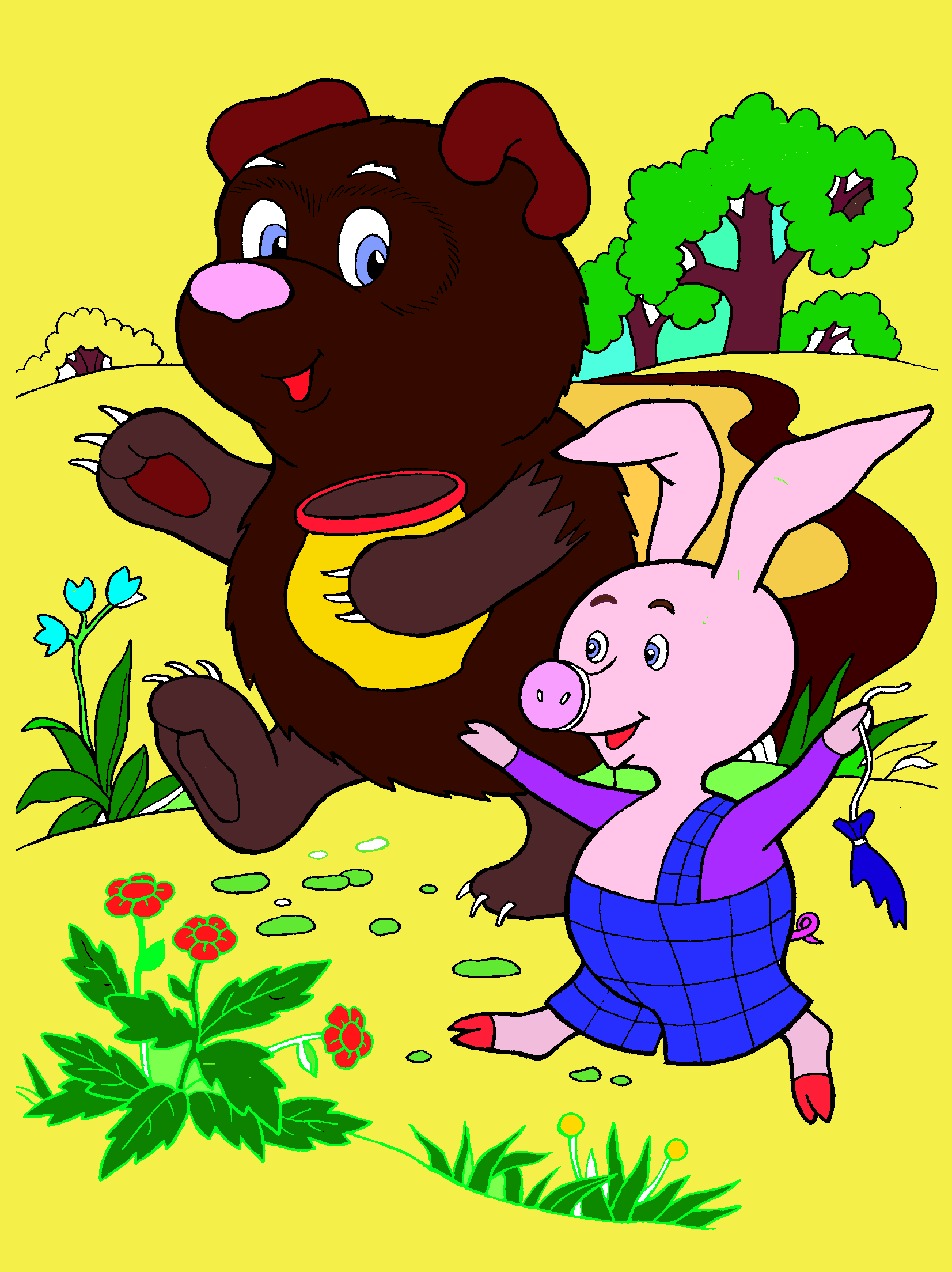 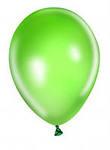 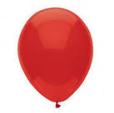 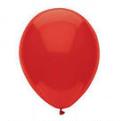 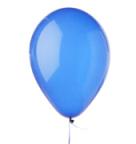 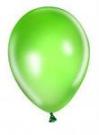 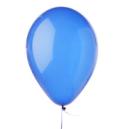 Молодцы!
Выход
Информационные источники
http://www.lenagold.ru/fon/clipart/v/vozd/vozd19.jpg - розовый шар
http://imgy.ru/uploads/posts/2011-10/thumbs/1319959229_783.gif - Вини - Пух
http://www.lenagold.ru/fon/clipart/v/vozd/vozd80.jpg -  зелёный шар
http://www.lenagold.ru/fon/clipart/v/vozd/vozd53.jpg   синий шарик http://www.lenagold.ru/fon/clipart/r/ram/pred/ramk161.jpg - фон слайда
http://im0-tub-ru.yandex.net/i?id=0bf559be62dff1663c7019742f03b286-43-144&n=24 – Вини – Пух
http://www.raskraska.com/catalog0001/mini_3355.gif - картинка  - раскраска